ICSEW July Transition and Celebration 2023
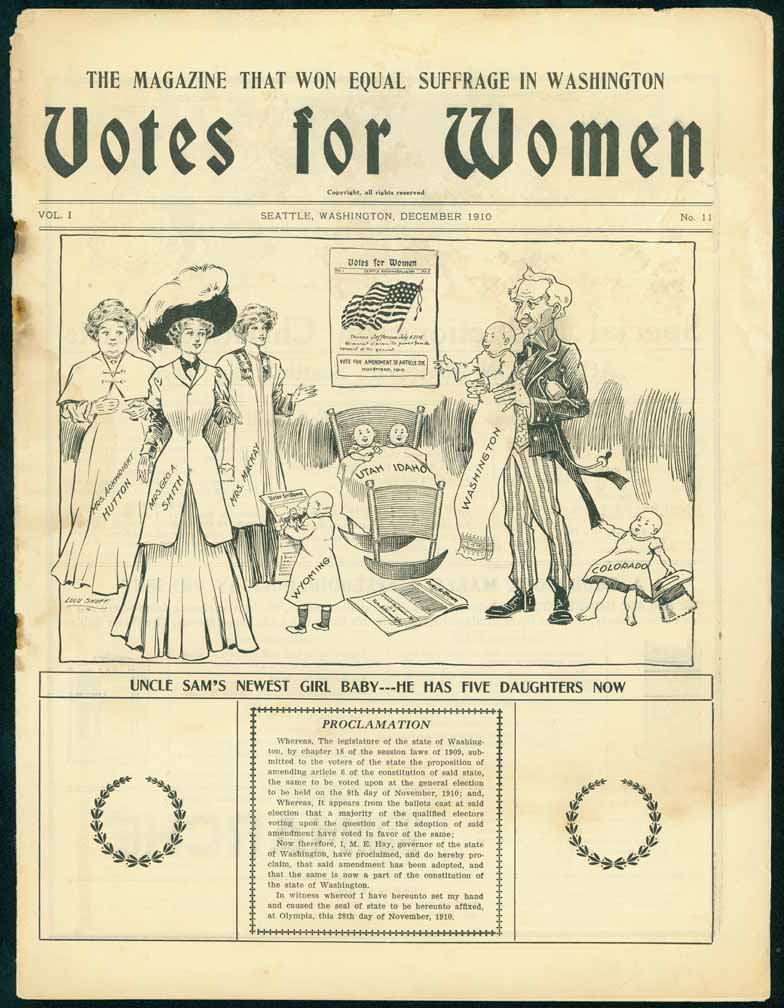 A look Back
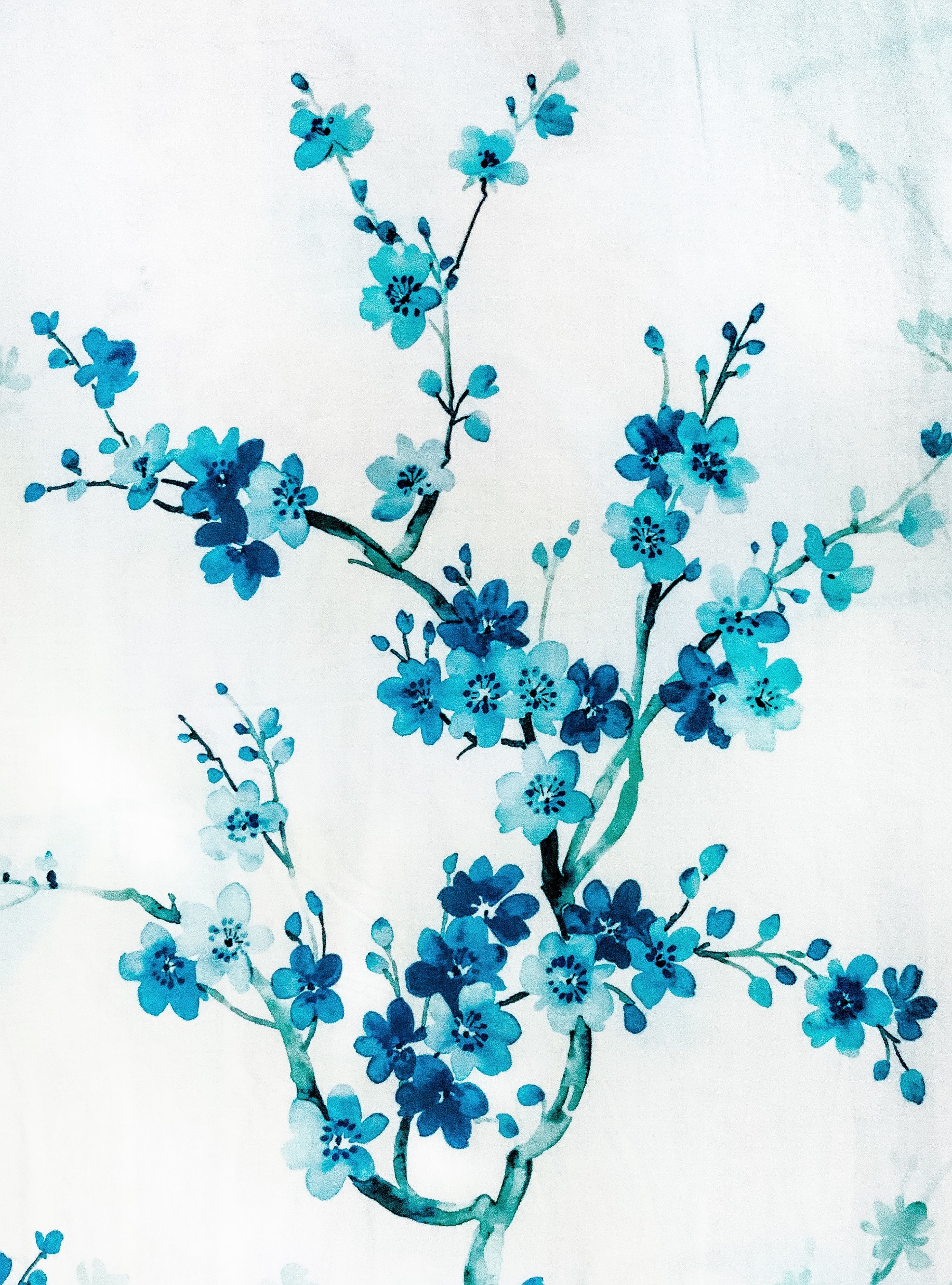 Annual Report
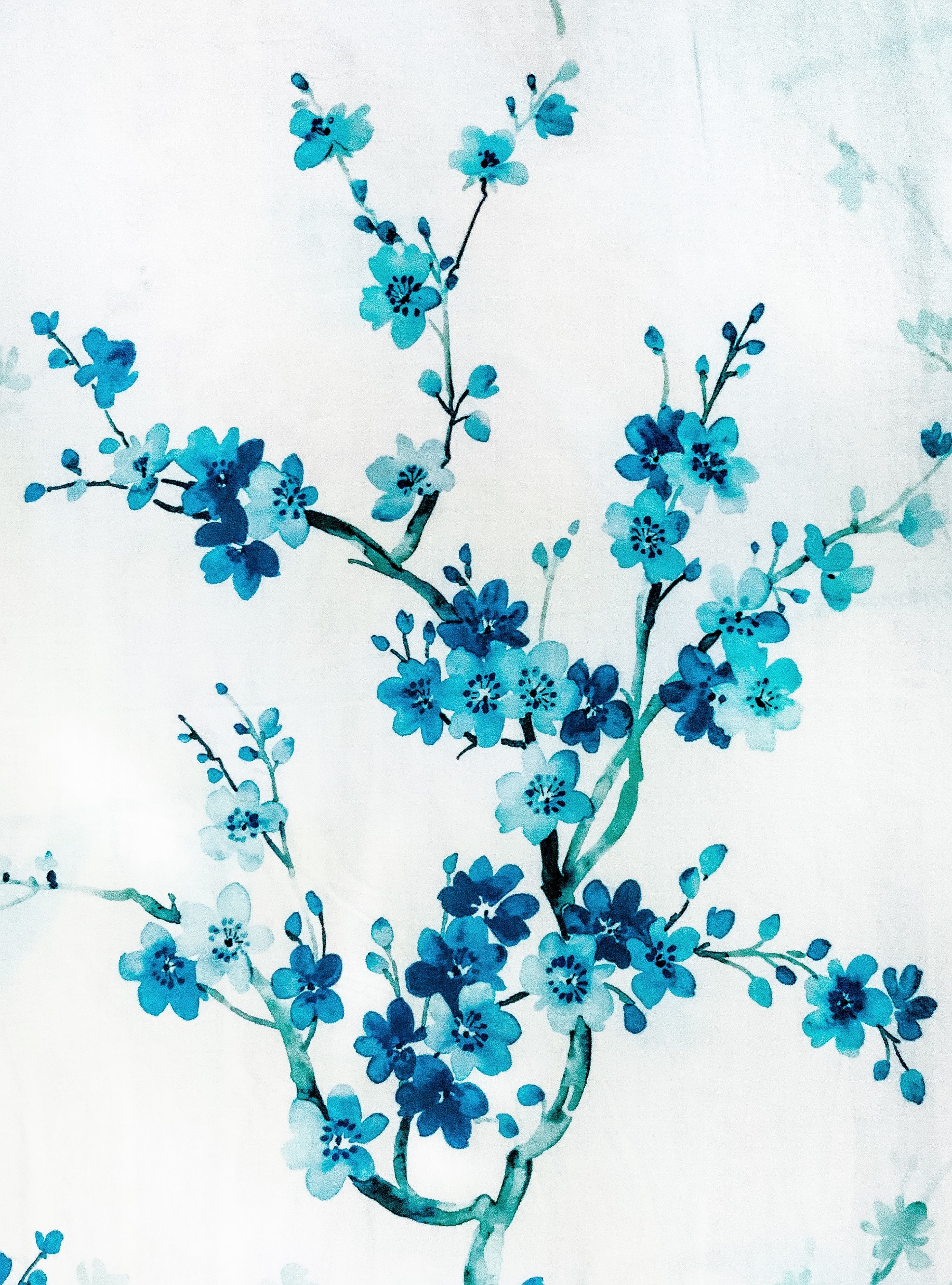 Outstanding Subcommittee Members
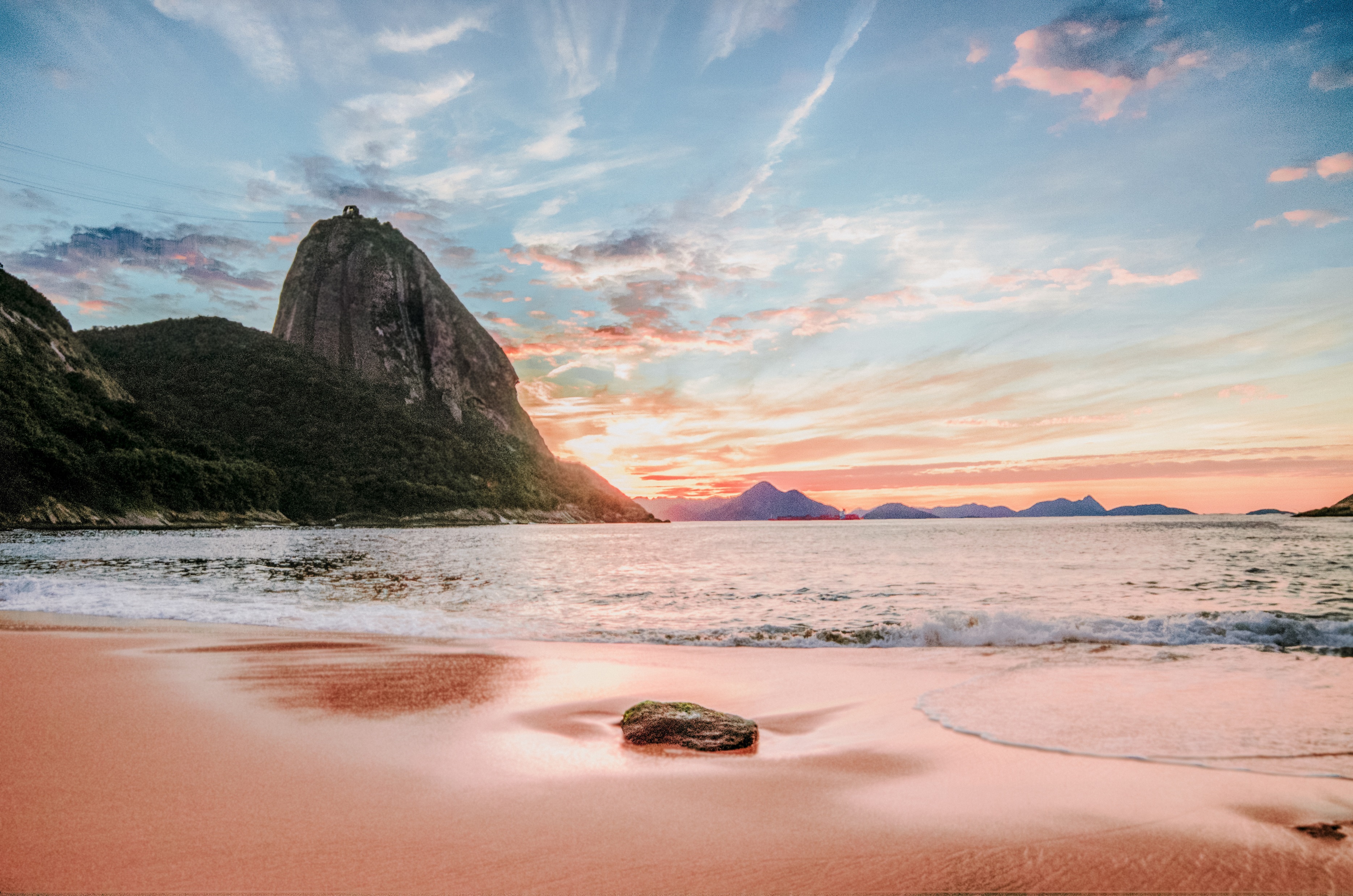 Communications

Birgit Miller
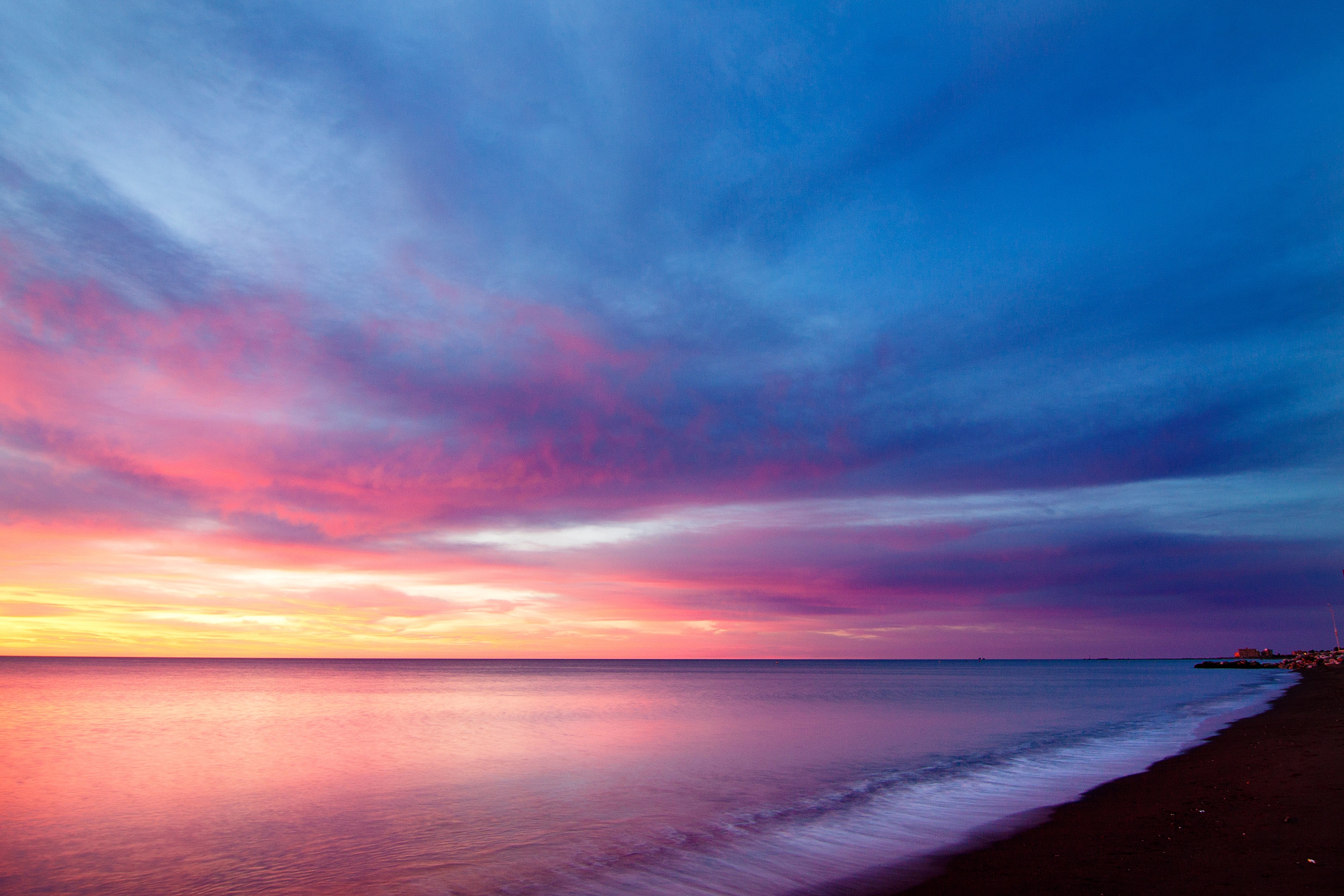 Conference

Kristin Dugas
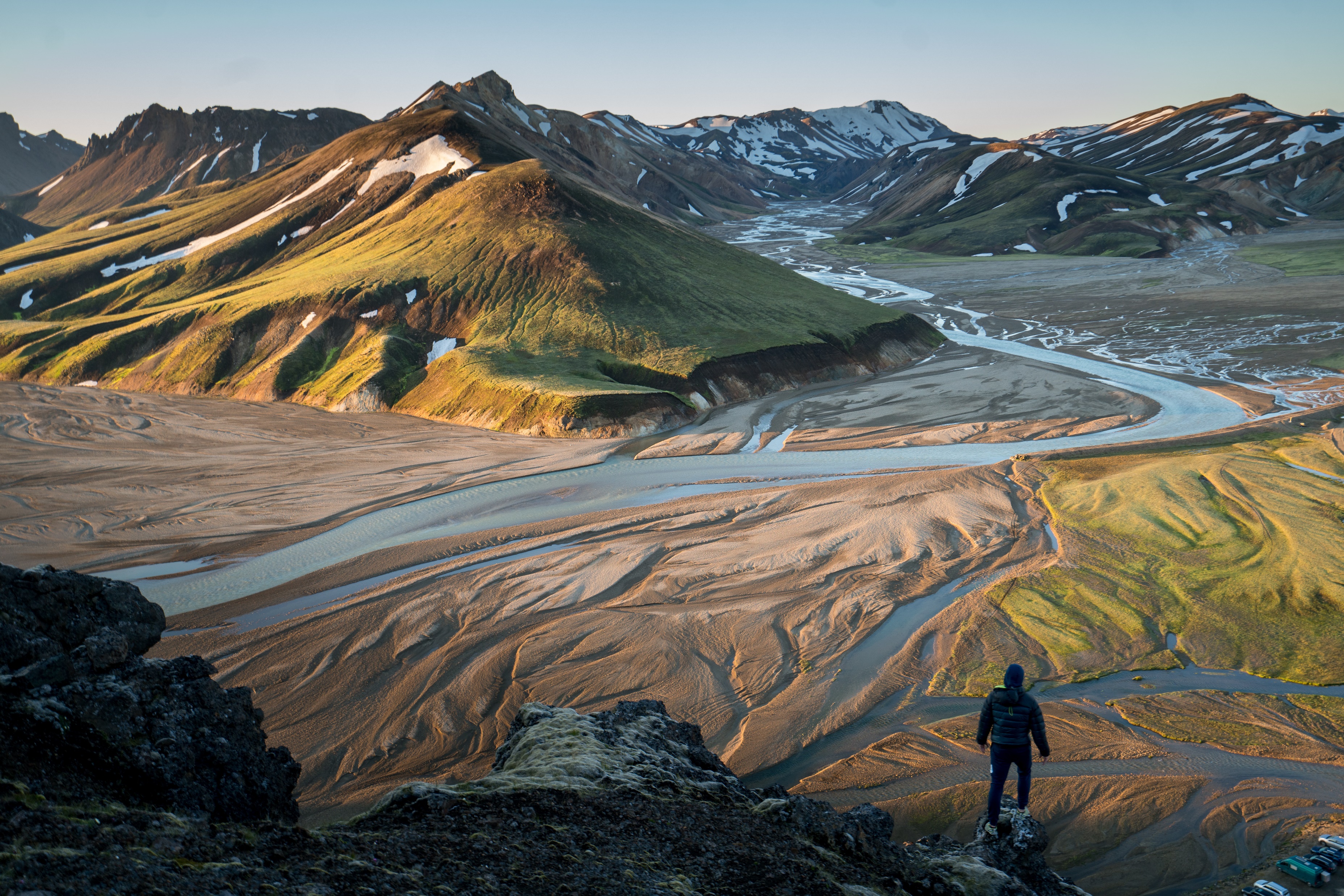 Legislative and Policy

Stephanie Goedecke
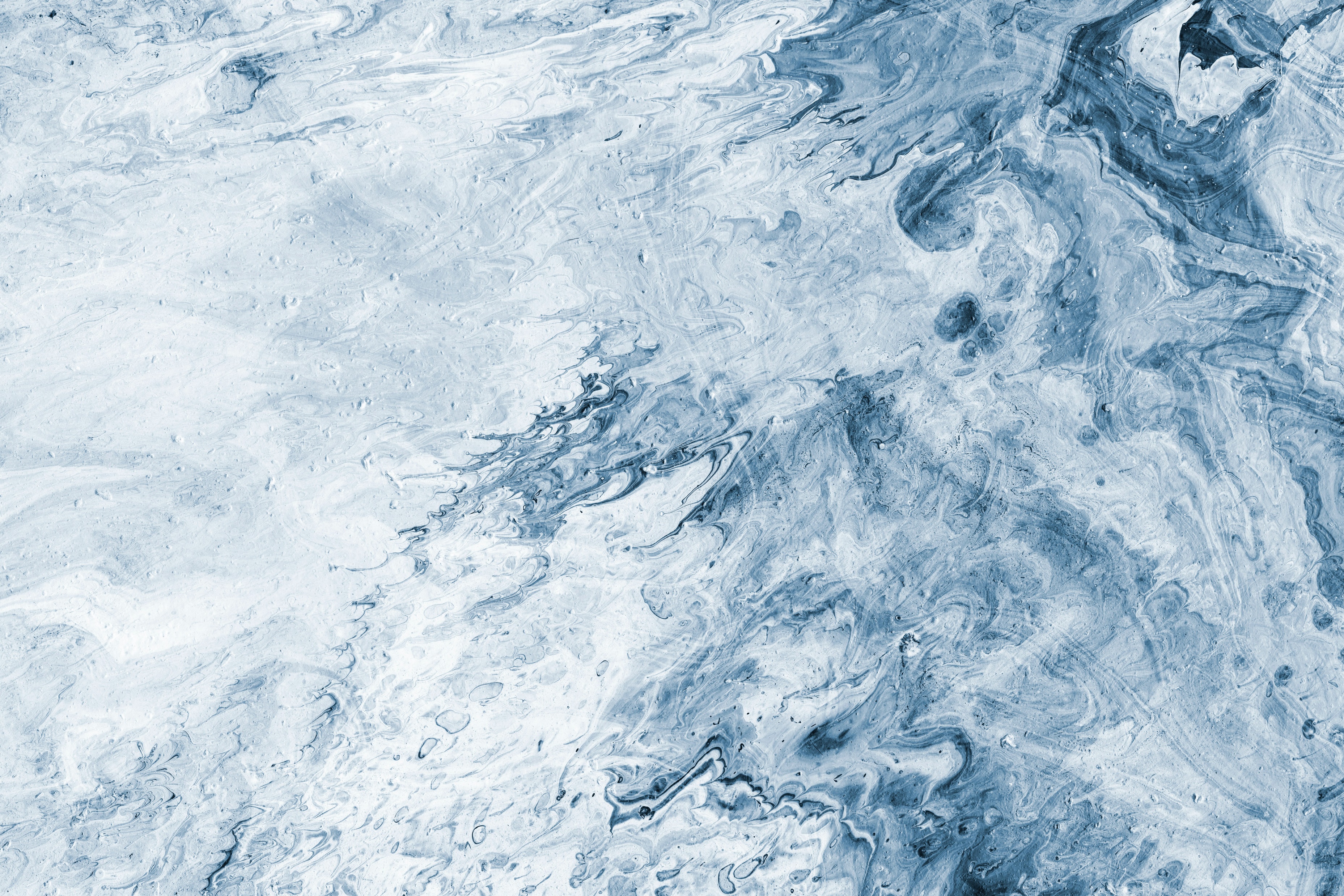 Membership

Jennifer Ward
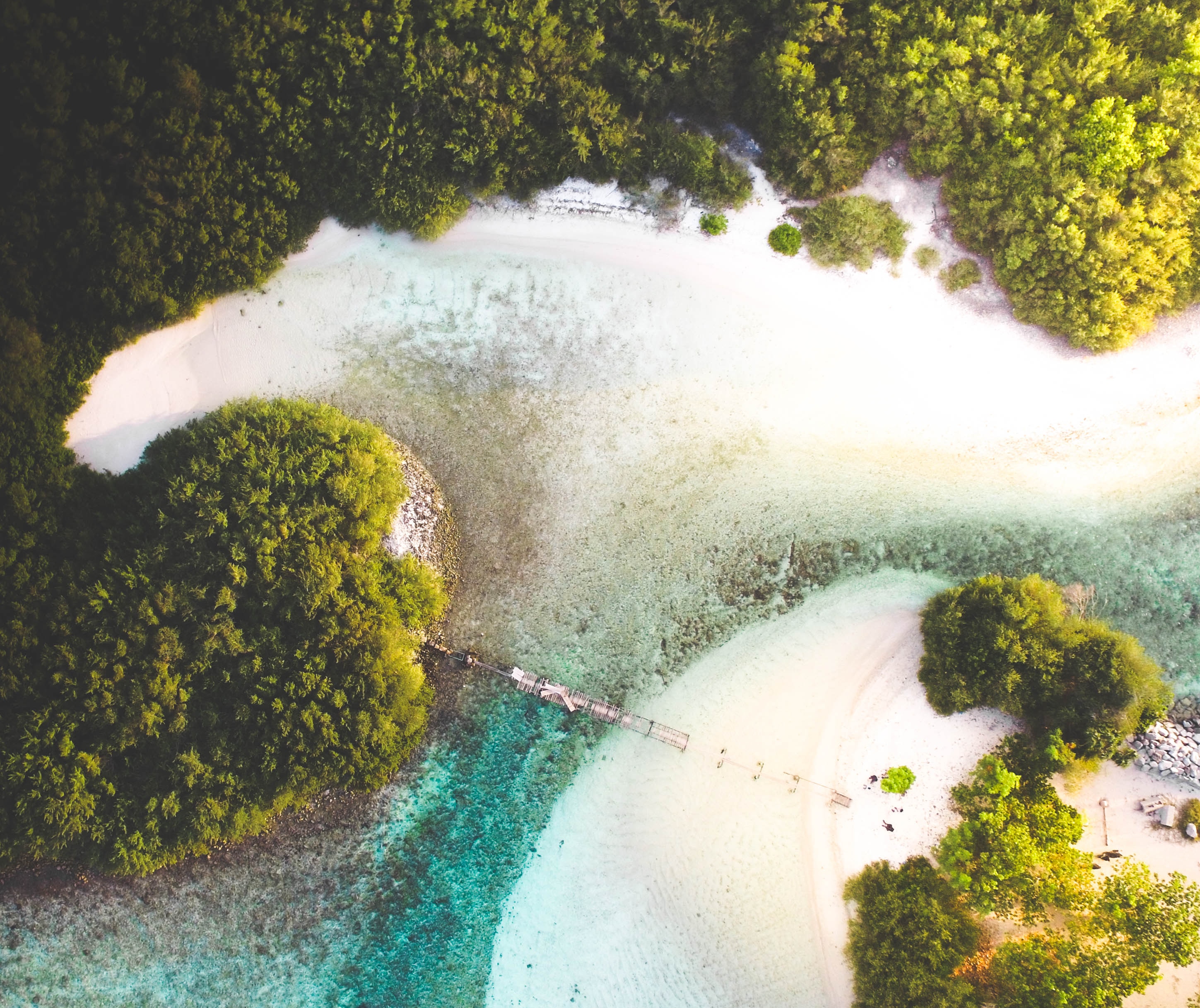 Mentorship

Michelle Gladstone-Wade
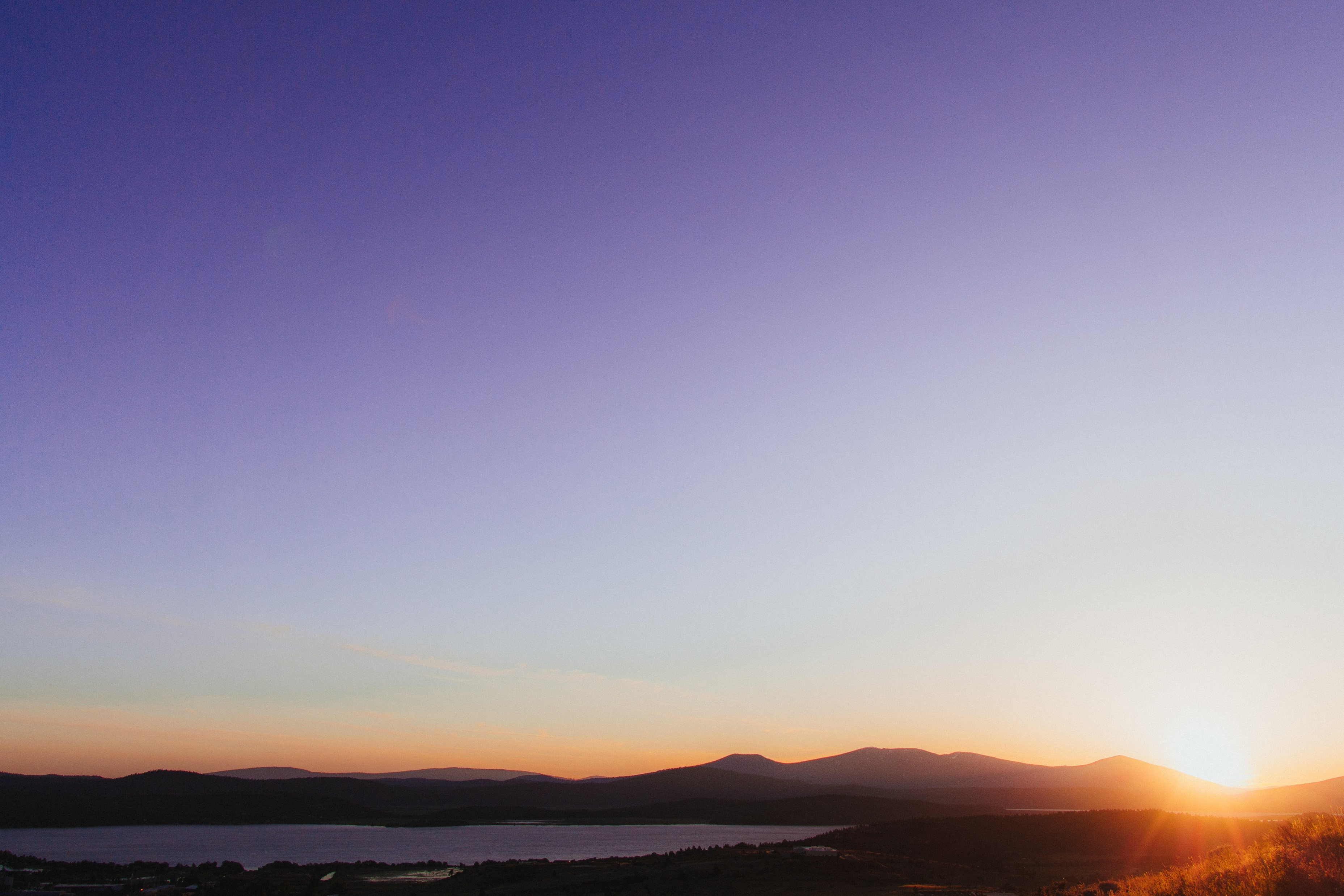 Professional Development

Lyn Peters
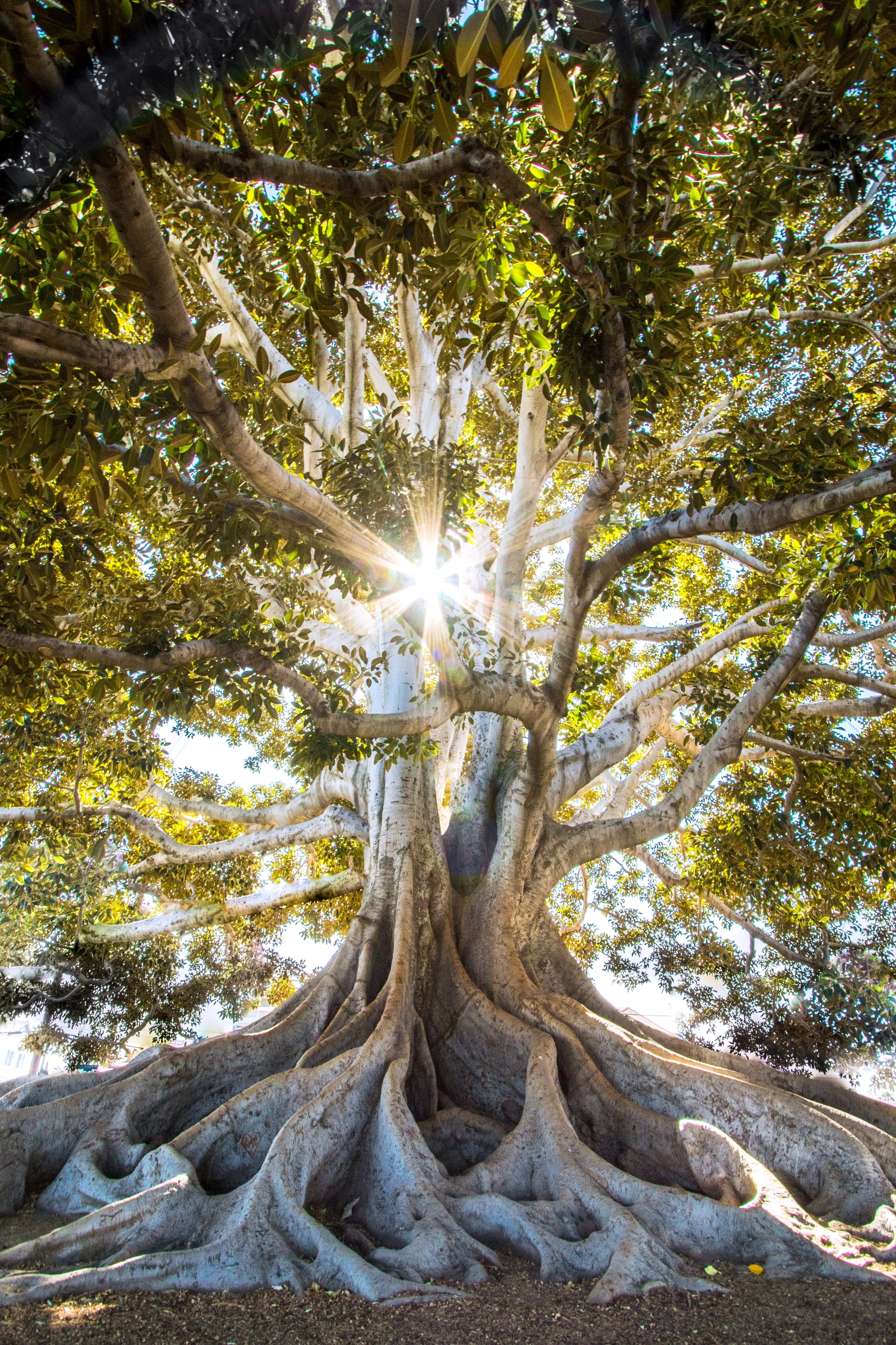 Public Outreach

Sequenna Fashana
New Members since August 2022
Leia Althauser , Department of Fish and Wildlife
Julie Bagley , Department of Social and Health Services
Wendy Brand , Washington State Parks and Recreation Commission
Olivia Burley , Department of Veteran Affairs
Kristina Cox , Department of Health
Rocky Dimico , Department of Retirement Systems
Kristin Dugas-Asas , Department of Social and Health Services
Hannah Febach , Department of Health
Michelle Gladstone-Wade , Department of Commerce
Veronica Hand , Department of Fish and Wildlife
Colette Kinder , State Auditor's Office
Karen Martens , Department of Enterprise Services
Rachelle Martin , Department of Health
Stephanie Mason , Washington Medical Commission
Annie McHale , Washington State Parks and Recreation Commission
Alex Monroe , Washington State Parks and Recreation Commission
Keri Murphy , Washington State Parks and Recreation Commission
Hannah Ross , Washington State Parks and Recreation Commission
Jennifer Ross , Department of Health
Robin Rozene , Department of Veteran Affairs
Courtney Speer , Department of Enterprise Services
Te Young , Department of Health
Join us!
Current Vacancies:

Public Outreach Co-Chair
Membership Co-Chair

Contact: ICSEW@OFM.WA.GOV
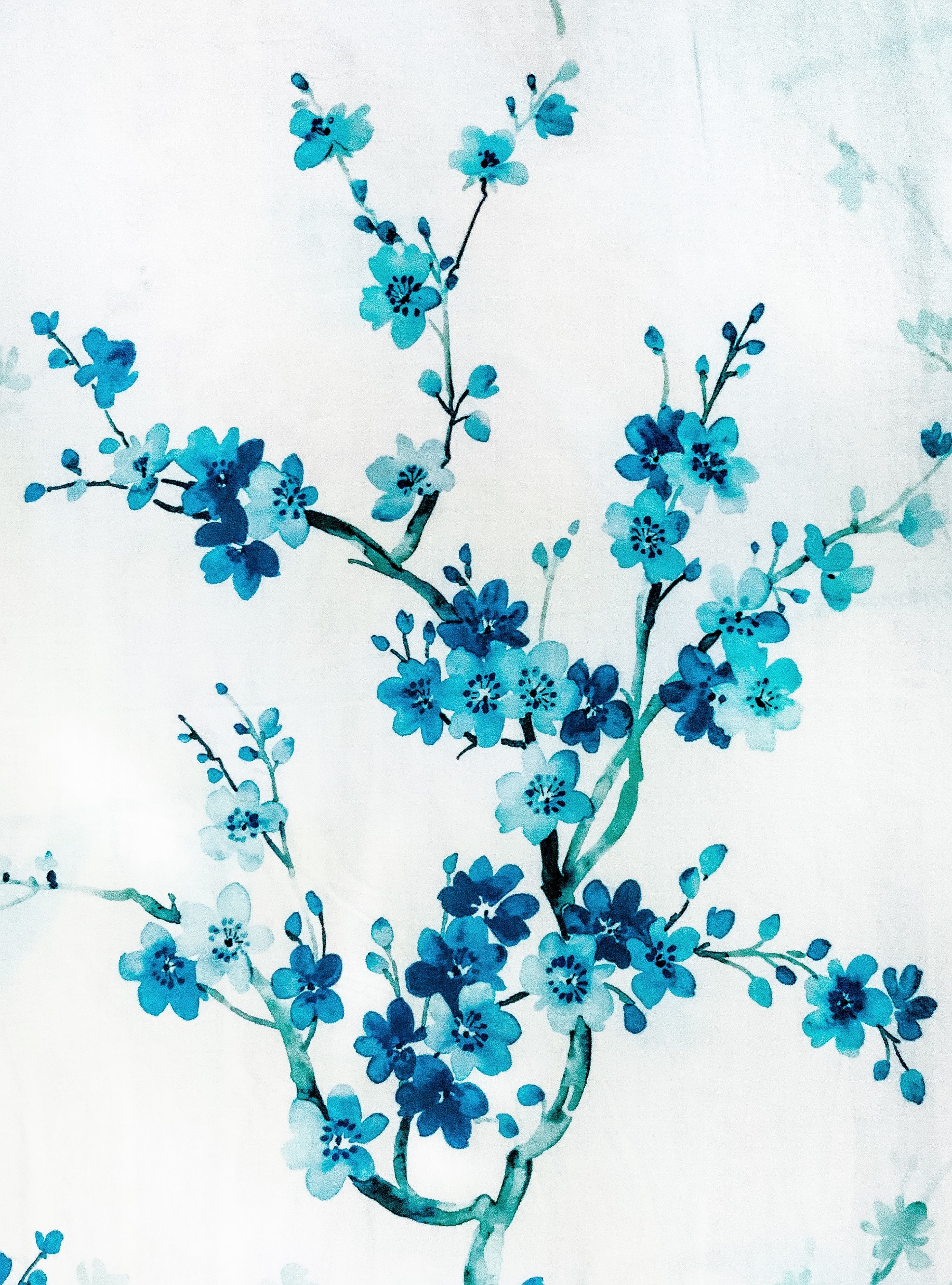 Executive Board
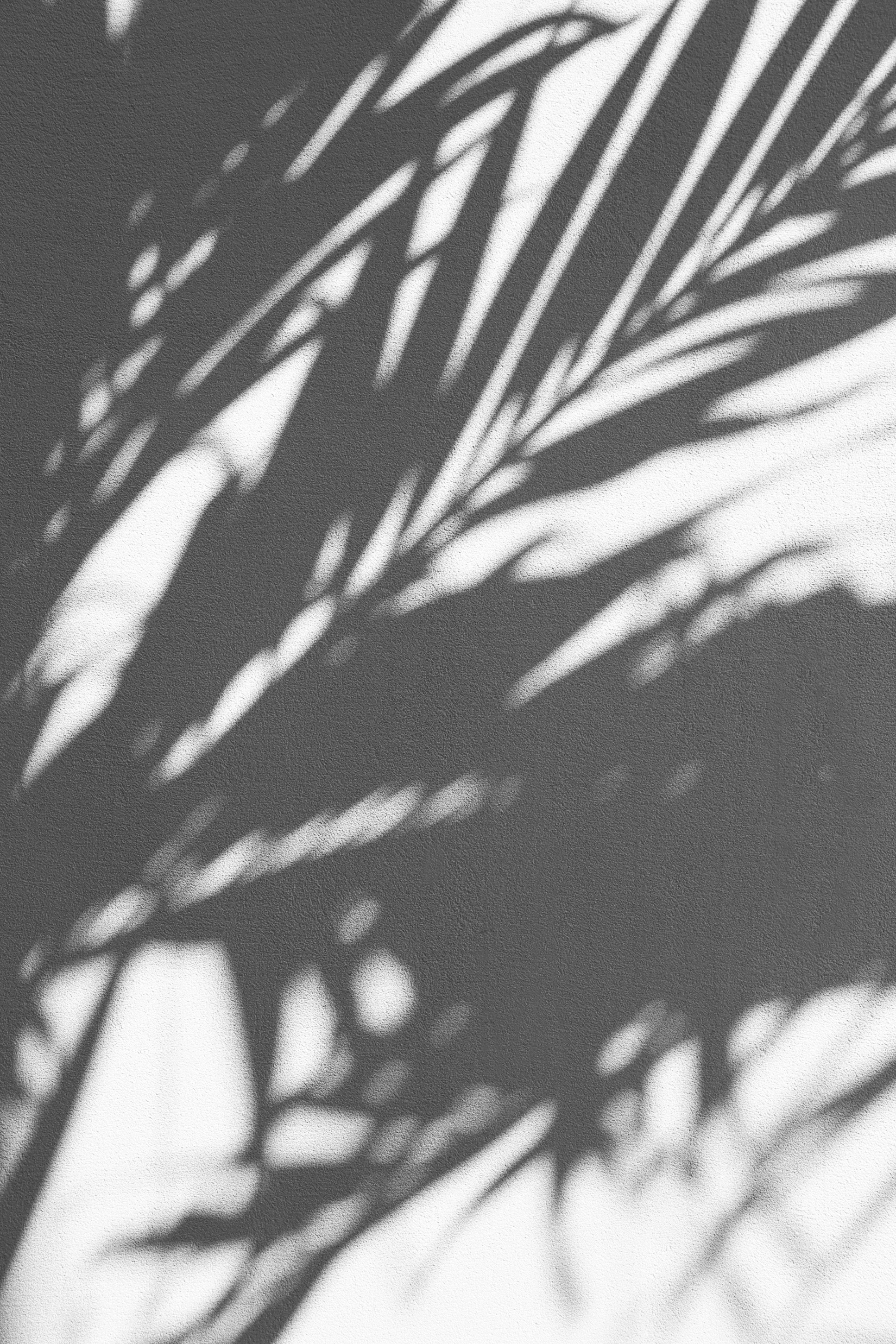 Welcome!

Alyssa Woods - Secretary
Kaitlin Nielsen - Treasurer
Danica Mitchell - Treasurer
Subcommittee Chairs
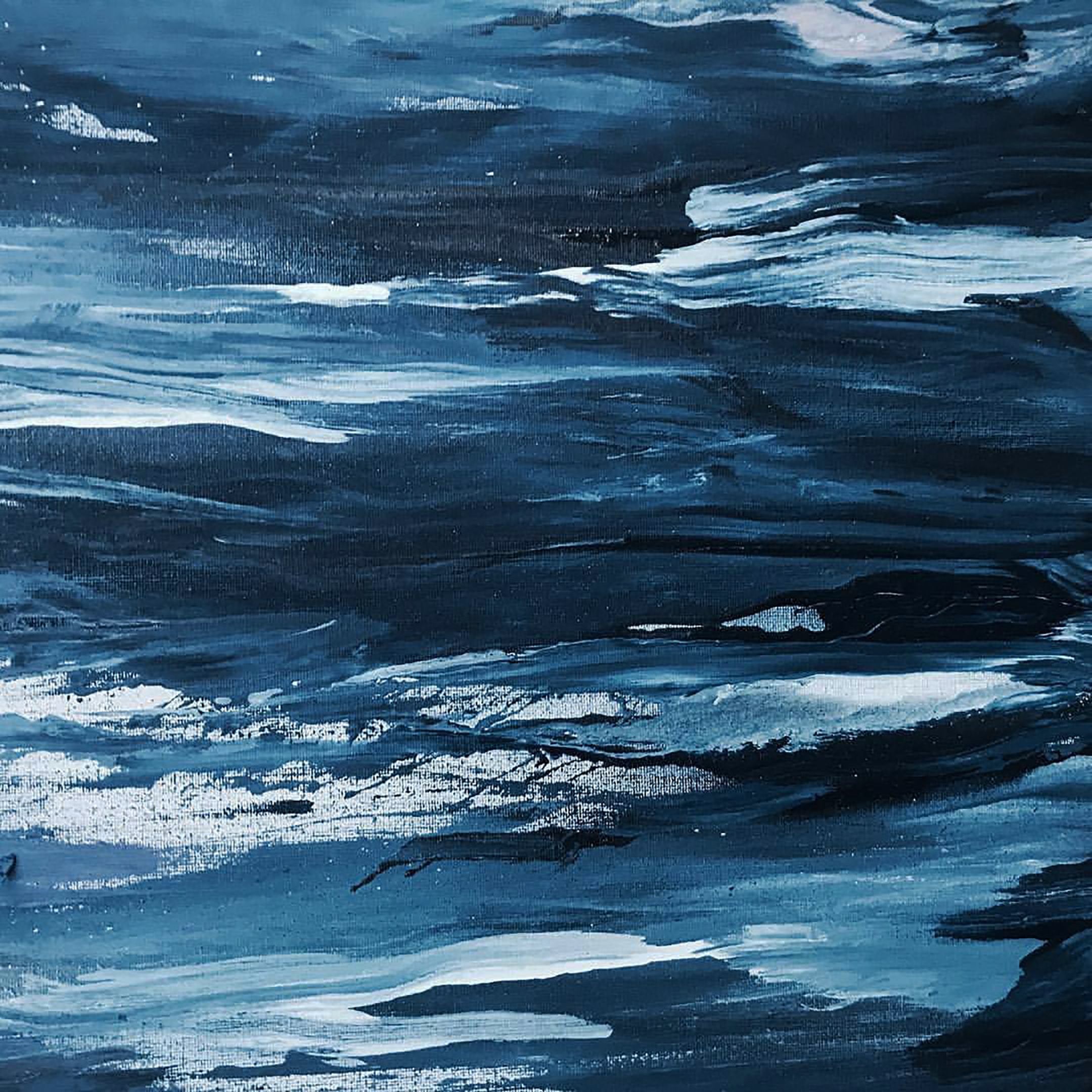 Leadership

Keri O’Connell

This award is given to an outstanding leader. The recipient demonstrates courage in making leadership decisions, excellence in professionalism and actively assists others in realizing their potential.
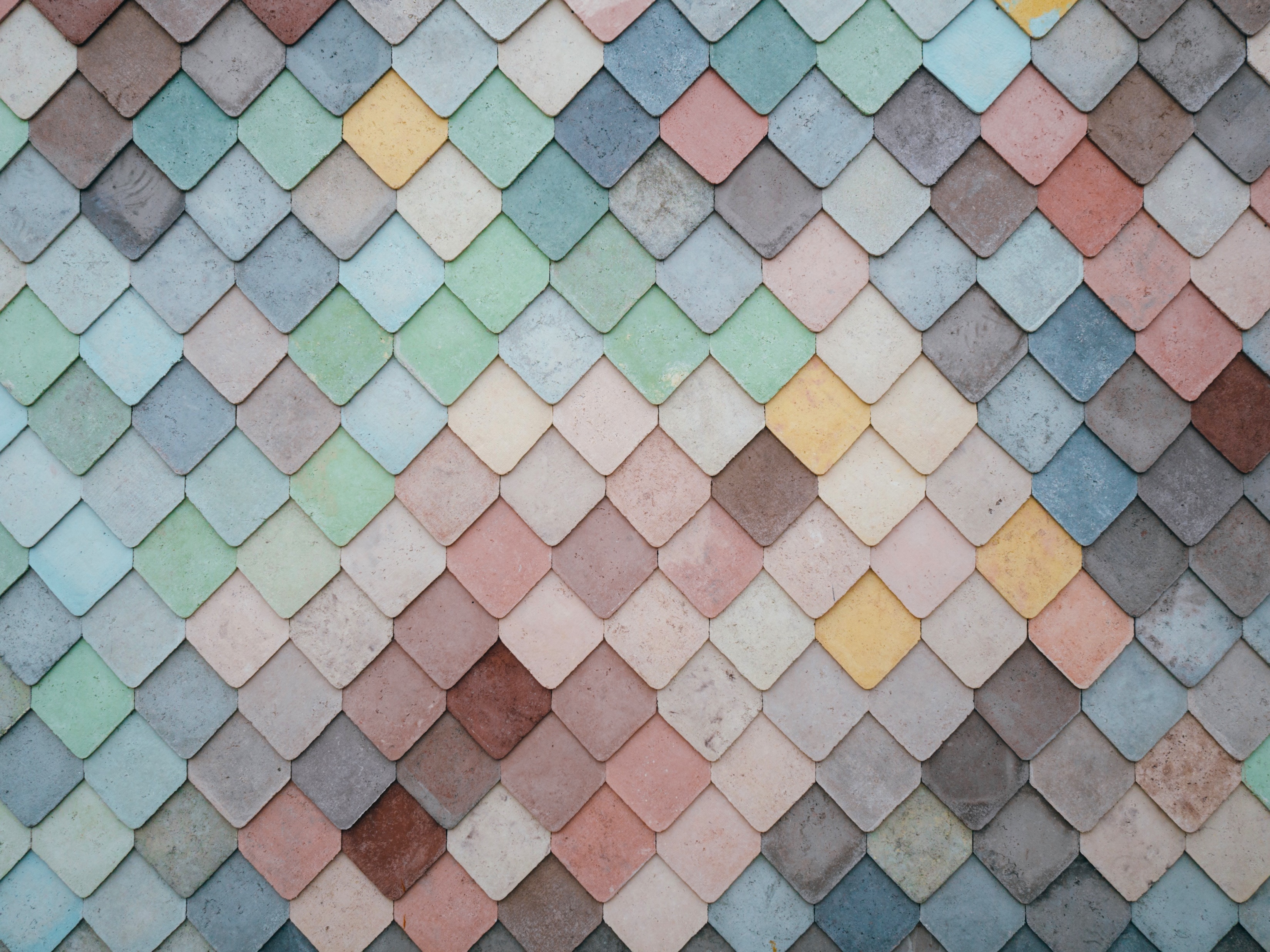 Everlasting

Ann Bartholomew

The recipient of the Everlasting Award remains calm under pressure and handles changes in leadership with resilience. This representative also retains and shares a wealth of historical information and assists others at all times.
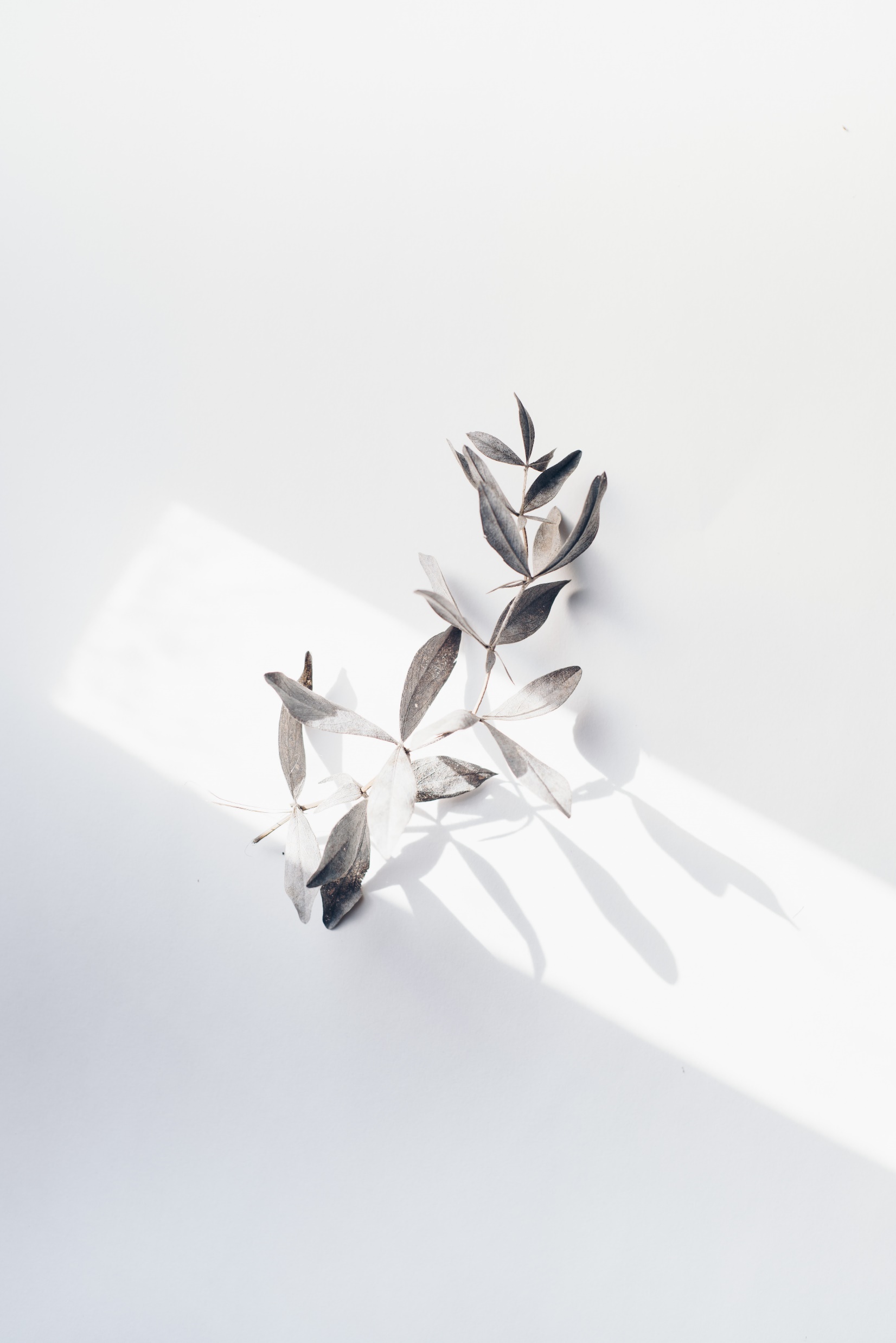 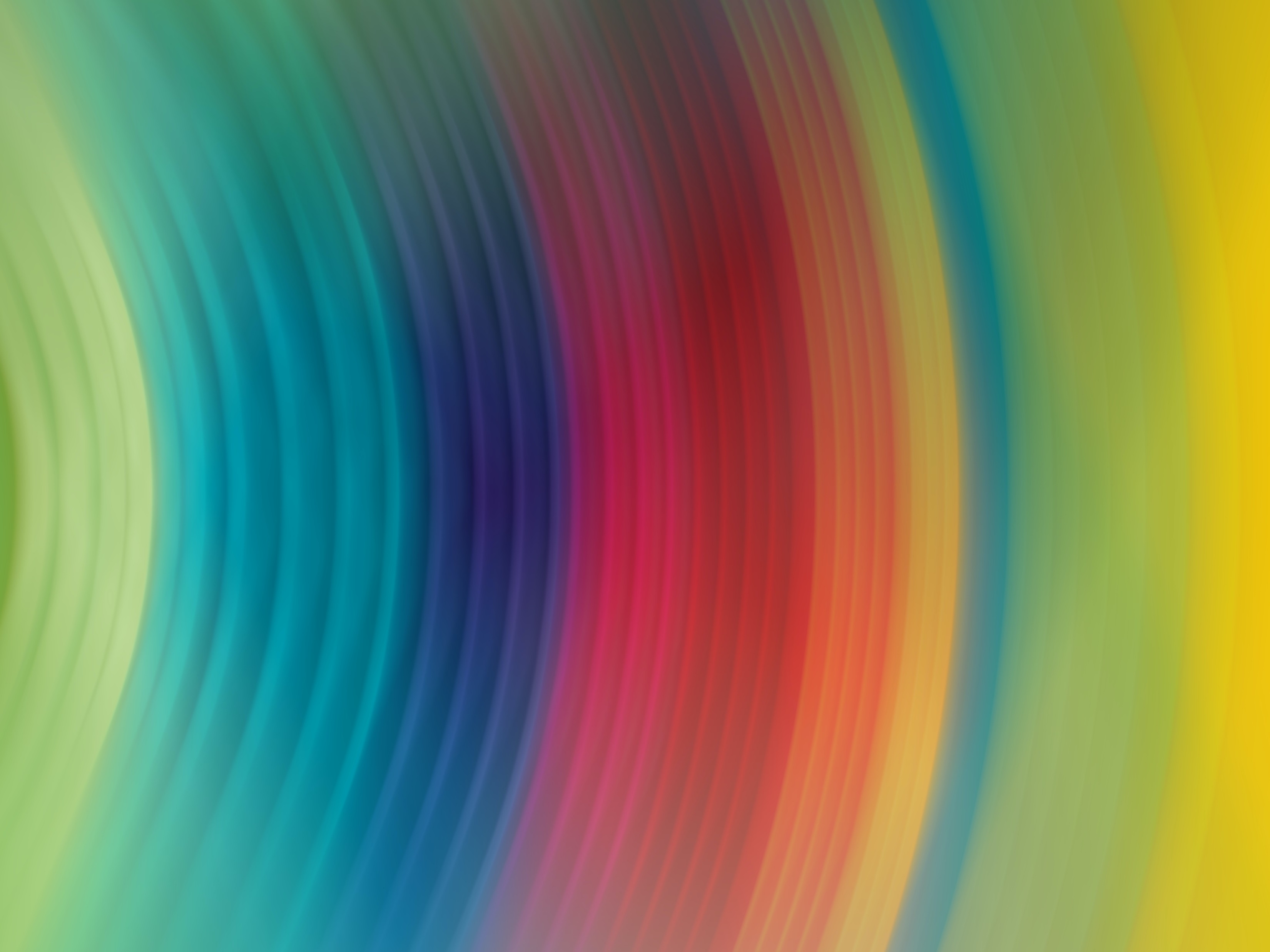 Visionary

Masozi Nyirenda

This award recognizes a committee member who helps see out future and helps us get there. The recipient demonstrates innovation and constantly implements new ideas.
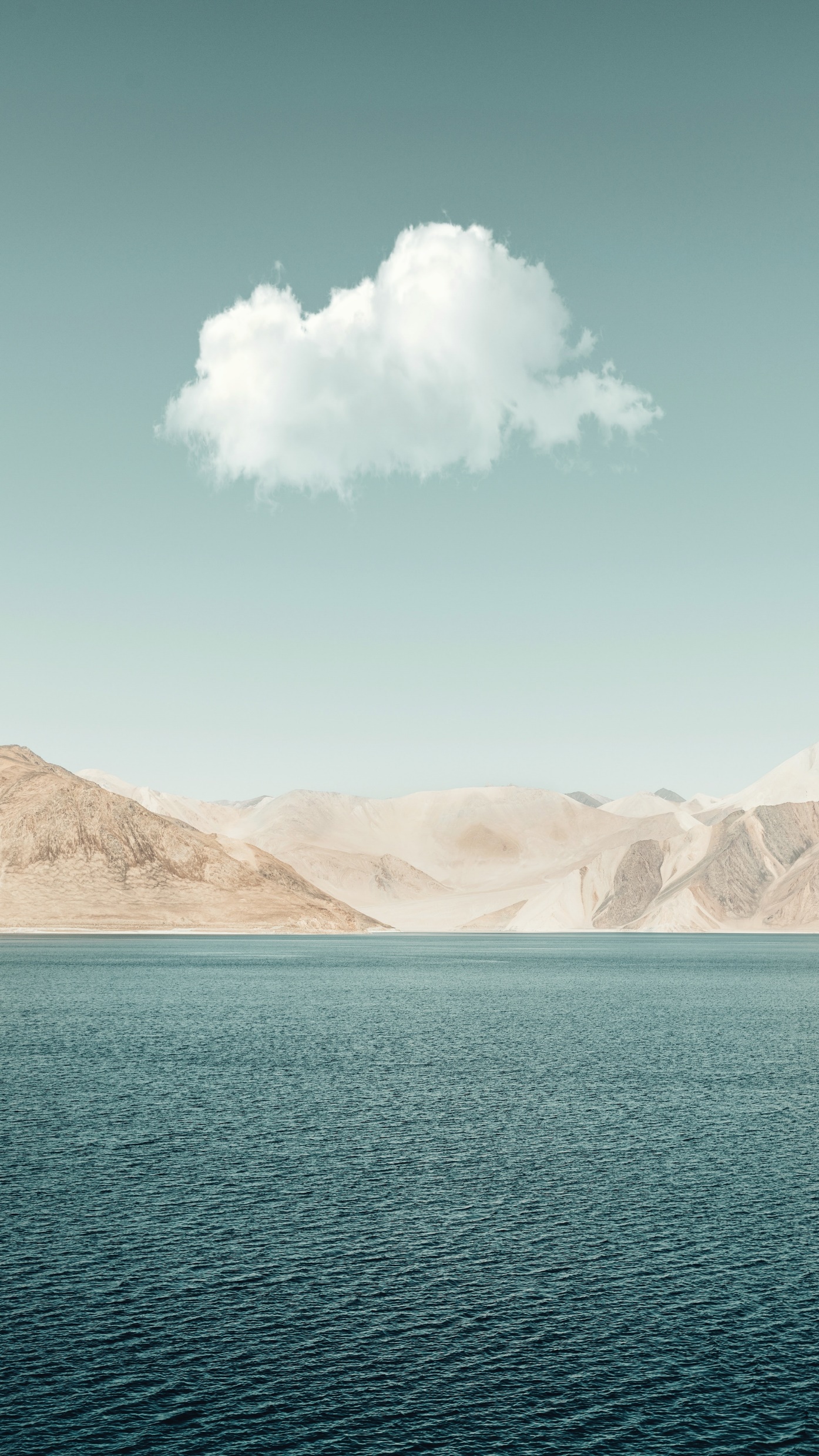 Lorrie Brown

Summer Ramos & Kassandra Drake
This award honors someone who demonstrates innovative problem solving and excellence in public service. It is named after the late Lorrie Jo Brown. During her service with ICSEW, Lorrie Jo Brown played an instrumental role in the committee’s breastfeeding survey project and in mentoring others.
Extra Mile

Janet McIntosh

The recipient of this award has gone above and beyond to serve the ICSEW’s mission. The recipient demonstrates an outstanding effort on committee work and activities and commits time and energy to enrich lives though advocacy, outreach and opportunity.
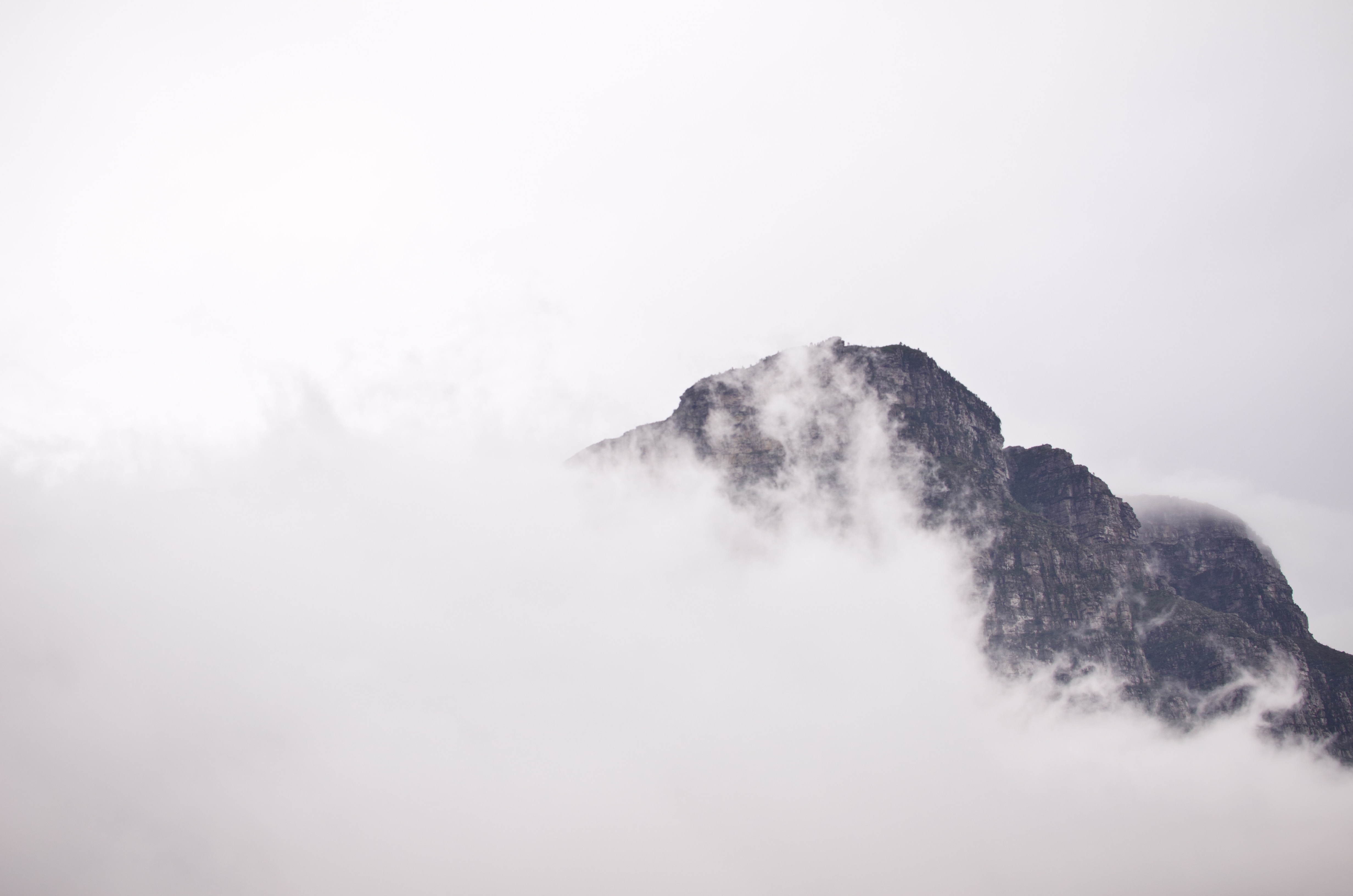